QUI SOMMES NOUS ?
Un réseau de chefs d’entreprise dont la mission est d’aider les entrepreneurs créateurs d’emploi à réussir
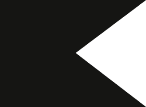 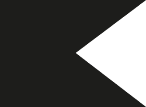 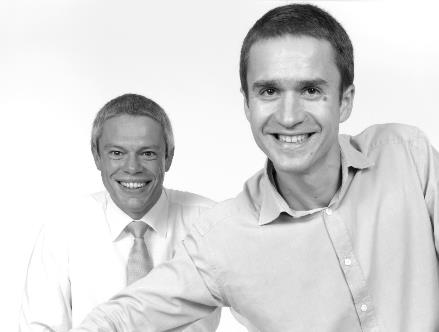 116 implantations dans 10 pays (France, Belgique, Chili, Espagne, Italie, Maroc, Portugal, Sénégal, Suisse, Tunisie)
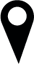 une communauté de13 000 chefs d’entreprise
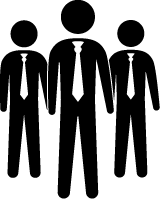